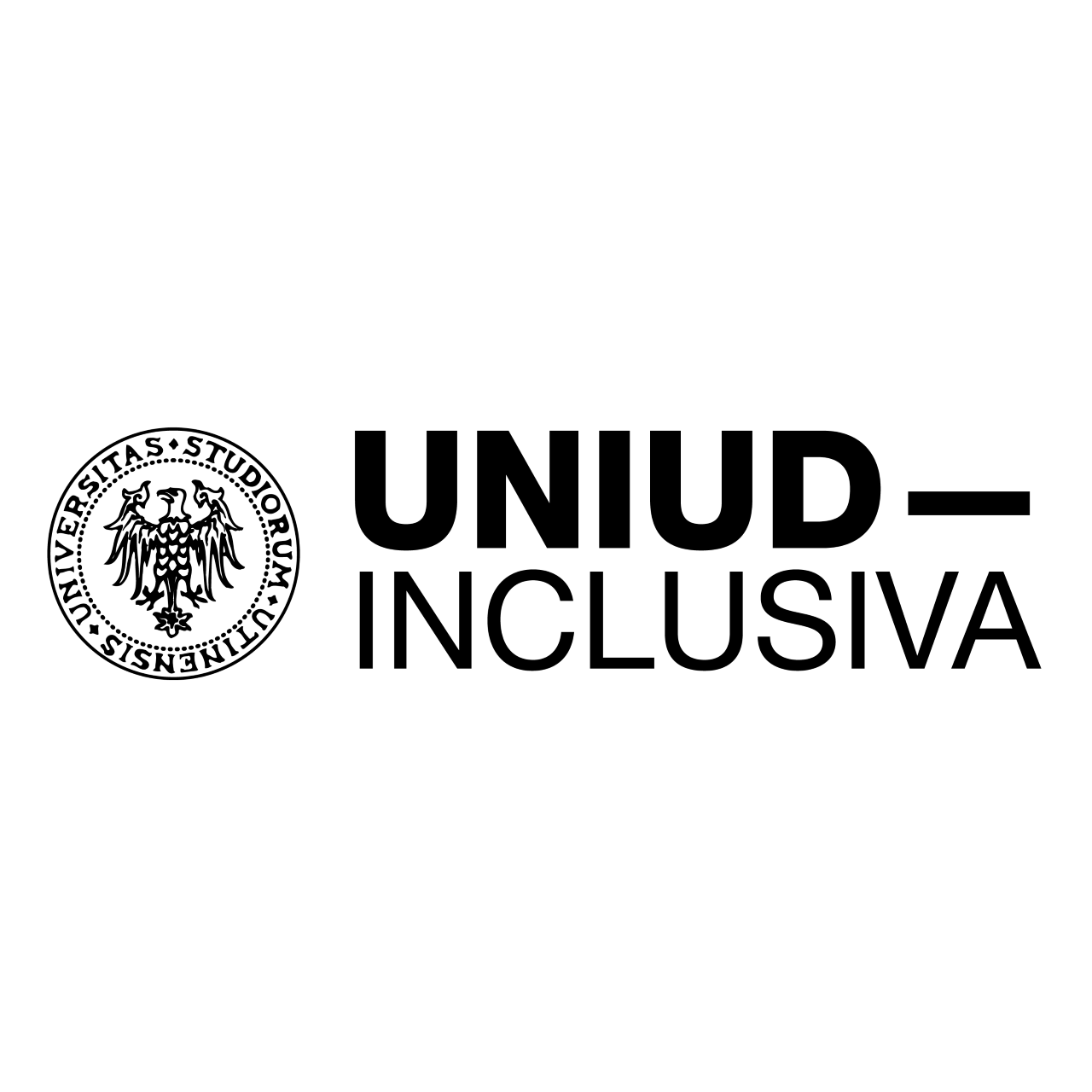 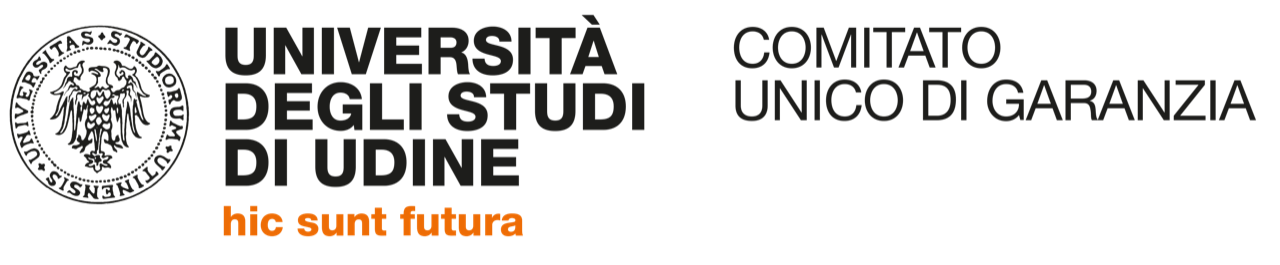 Valeria Filì
Full Professor of Labour Law at the University of Udine
President of Equal Opportunity Committee
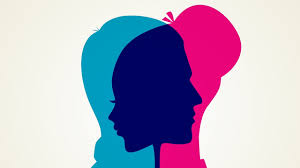 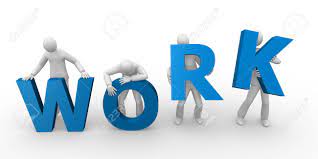 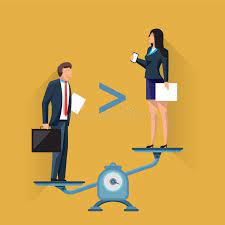 Treaty of ROME – 1957 
European Economic Community (EEC)
Article 119
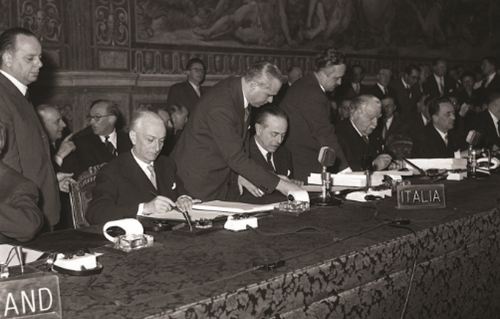 later
Art. 141 EU Treaty
now
Art. 157 TFEU
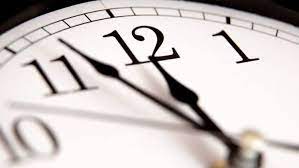 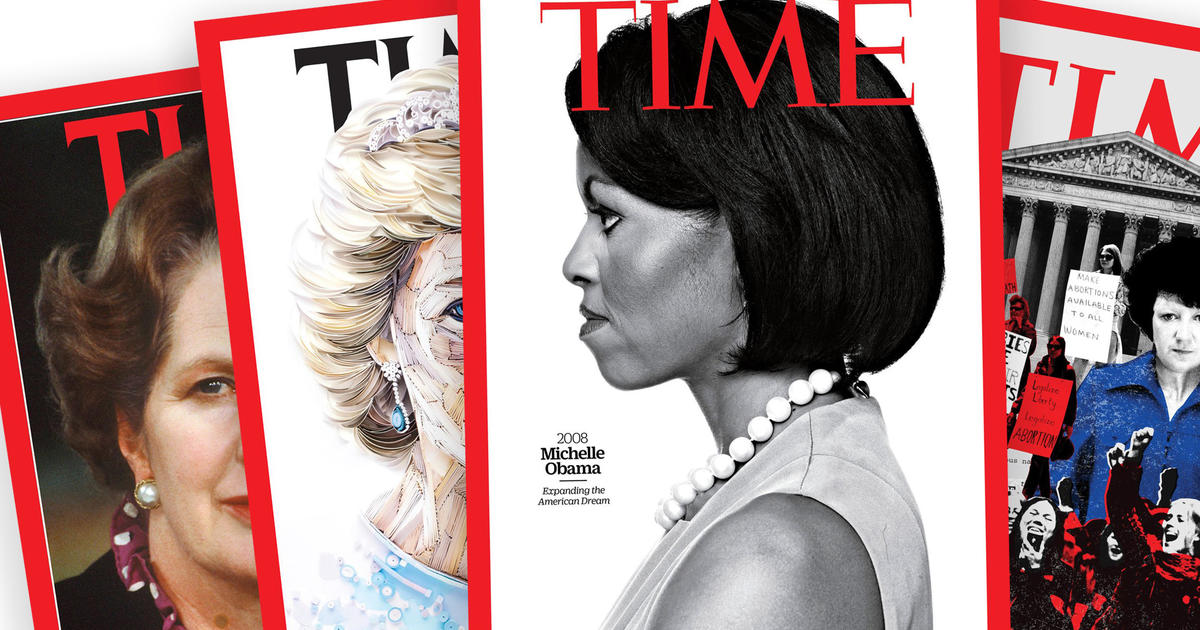 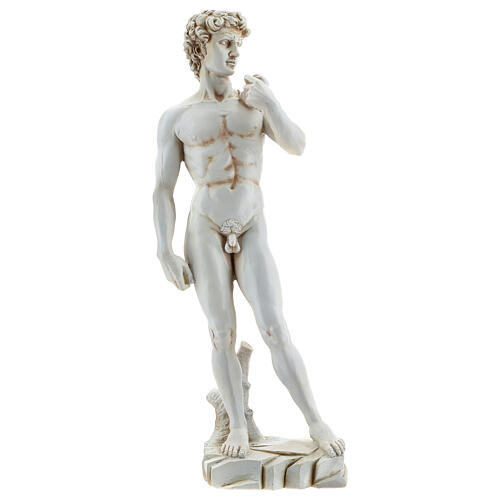 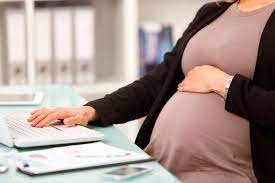 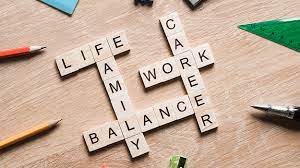 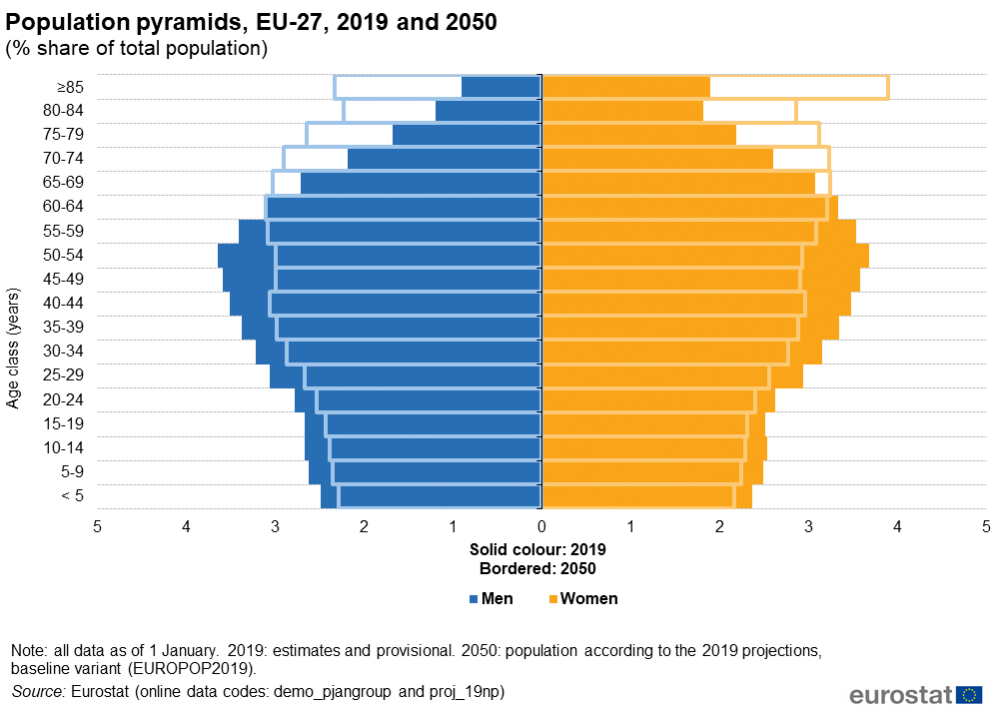 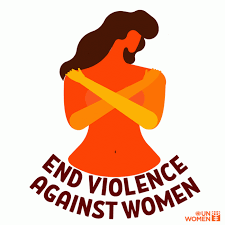 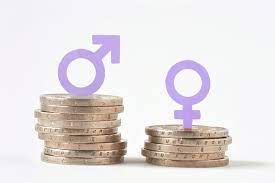 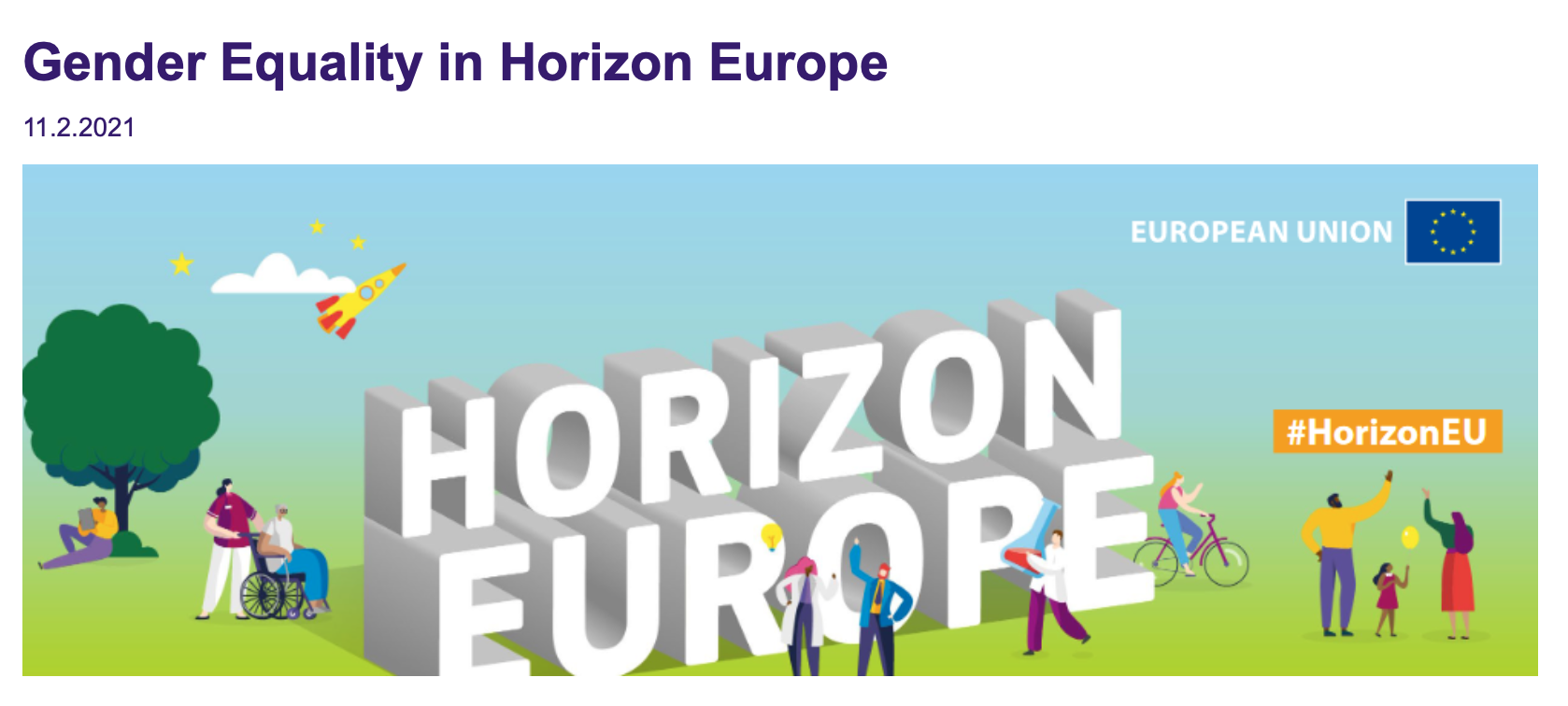 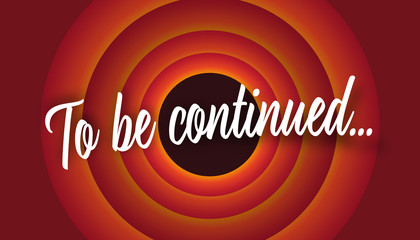